Требования к КОЗ и КОТ
деятельностным
жизненную ситуацию
Структуру:
Стимул
Задачная формулировка
Источник информации
Инструмент проверки (КОТ)
Бланк
На актуальном материале
Использования метапредметных умений
Является
Моделирует
Имеет
Строится
Требует
КОЗ и КОТ
2
Признаки компетентностно-ориентированных задания (тестов)
имитация жизненной ситуации;
обучающий характер, адаптация к возрастному уровню учащихся;
выход за рамки одной образовательной области;
наличие заметно большего, по сравнению с обычными учебными задачами, набора данных, среди которых могут быть и лишнее;
часть необходимых данных отсутствует; предполагается, что учащиеся должны самостоятельно найти их в справочной литературе
3
Отличительные признаки КОЗ и КОТ
деятельностная составляющая;
предметные умения;
умения работать с информацией;
исследовательские умения.
Каждая составляющая компетентностно-ориентированного задания подчиняется определённым требованиям, обусловленным тем, что компетентностно-ориентированные задания организуют деятельность учащегося, а не воспроизведение им информации или отдельных действий.
4
задание требует продвижения от воспроизведения известного образца к самостоятельному пополнению знания. В таком задании предлагается создать или исследовать новую для учащихся информацию на основе имеющихся знаний.
задание требует поиска и разработки новых, не изучавшихся ранее подходов к анализу незнакомой проблемы или ситуации, требующей принятия решения в ситуации неопределенности, при этом разрешение проблемы или ситуации может иметь практическое значение, или представлять личностный, социальный и/или познавательный интерес..
задание предполагает создание письменного или устного связного высказывания, например, текста-описания или текста-рассуждения, устного или письменного заключения, комментария, пояснения, описания, отчета, формулировки и обоснования гипотезы, сообщения, оценочного суждения, аргументированного мнения, призыва, инструкции и т.п.
задание предполагает разумное и оправданное использование ИКТ в целях повышения эффективности процесса формирования всех ключевых навыков
1
2
3
4
Требования к «КОЗ»:
5
СТРУКТУРА КОМПЕТЕНТНОСТНО- ОРИЕНТИРОВАННОГО ЗАДАНИЯ
Стимул
погружает в контекст задания и мотивирует на его выполнение
точно указывает на деятельность учащегося, необходимую для выполнения задания
Задачная формулировка
содержит информацию, необходимую для успешной деятельности учащегося по выполнению задания
Источник информации
Ключ  
Модельный ответ
Аналитическая шкала
Бланк формализованного наблюдения
Инструмент проверки
задает структуру предъявления учащимся результата своей деятельности по выполнению задания
Бланк
быть достаточной для 
выполнения задания
быть эффективным (неизбыточным)
соответствовать возрасту чтения,
быть интересным для учащегося,
содержать субъективно новую 
для ученика информацию
Информация должна быть:
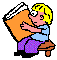 Содержание информации источника
вводит в программный материал,
расширяет программный материал, 
касается той части программного материала, которая важна не для формирования знаний базовых закономерностей, а для иллюстрации этих закономерностей,
позволяет связать программный материал с повседневной жизнью, 
позволяет связать программный материал с ценностным самоопределением.
Используется внешний источник информации
Использование освоенной учеником информации
Использование заданий со свободной формой ответа
Использование заданий с новой учебной ситуацией
Задания, нацеленные на диагностику информационной компетенции
Задания, нацеленные на диагностику предметных компетентностей
Задания, нацеленные на диагностику коммуникативной  компетентности
Задания, нацеленные на диагностику компетентности решения проблем (исследовательской)
Требования к тексту тестового задания
1
Cтимул
Технология
В обувном магазине Вам очень понравилась пара обуви. Она стоит достаточно дорого, но родители согласны ее приобрести при условии, что вы сможете проносить ее целый год (весной и осенью на улице, а зимой в школе) и сохранить в приличном виде.
мотивирует ученика на выполнение задания,
включает ученика в контекст ситуативного задания
Стимул должен быть настолько кратким, насколько это возможно.
Не должна содержать информации, которая отвлекала бы ученика от выполнения задания
Если описание ситуации содержательно важно для выполнения учеником задания, которая играет в структуре компетентностно - ориентированного задания роль одного из источников информации, то стимул размещается после задачной формулировки.
1
Cтимул
Ботаника
Филология
Физическая культура
Представьте себя учеными, занимающимися изучением растительного мира тундровой зоны. Ваши коллеги попросили вас выступить на конференции с докладом о растениях, растущих на территории тундры.   Используя ссылки на сайты, представленные ниже,  подготовьте для них сообщение о разнообразии растительного мира тундровых зон.  Выступите  с докладом перед коллегами.
При устройстве на работу требуется  представить резюме, в котором необходимо отразить свою биографию
Вы работаете воспитателем в летнем лагере с ребятами 8-10 лет. Вам предстоит провести завтра утреннюю гимнастику. Для этого необходимо подобрать упражнения.
3
Формулировка задания
Задачная формулировка:
 понимается однозначно,
 четко соотносится с модельным ответом \ шкалой,
 соответствует возрасту чтения,
 интересна учащемуся.
Задачная формулировка
Внимание! 
Мы не можем проверять то, что не упомянули в задачной формулировке.
Мы не можем не проверять то, что упомянули в задачной формулировке.
Источник информации
Инструмент проверки
3
Формулировка задания
Эта формулировка не предполагает, что учащийся должен устно или письменно с кем-то делиться своим выводом. 
Предлагая такое задание, учитель не вправе требовать от учащегося ничего, кроме 1-2 предложений, содержащих собственно вывод.
Прочитайте текст и сделайте вывод о…
точно указывает ученику на ту деятельность, которую он должен совершить. Формулировка задания не может допускать различных толкований. Требования к способу представления результатов работы также должны содержаться в формулировке задания и однозначно трактоваться участниками образовательного процесса.
Прочитайте текст. Подготовьте краткое сообщение для своей группы, содержащее ваш вывод о… и не менее пяти аргументов в его поддержку. Выступите с сообщением для группы.
Эта формулировка вводит учащегося в заблуждение. Что он должен записать: свое мнение по поводу сведений, приведенных в тексте, свое мнение об обсуждаемом в тексте предмете или явлении, или  вывод, сделанный на основе приведенной в тексте информации? 
Как я должен представить обоснование: письменно или устно? 
Что будет считаться достаточным обоснованием: аргументы, примеры, цитаты, и сколько их должно быть?
Насколько многословно я могу выражать «свое мнение»?
Прочитайте текст и запишите свое мнение о… Свои выводы обоснуйте.
Прочитайте текст и сделайте вывод о… Запишите ход своих рассуждений и сформулируйте вывод письменно (объем текста 80-120 слов)
3
Формулировка задания
Формулировка задания должна точно соотноситься с инструментом проверки. Все, что ученику в формулировке задания  предписано сделать, должно быть оценено. Все, что подлежит оценке, должно быть предписано ученику в формулировке задания.
Еще одно требование к формулировке задания, организующей деятельность учащегося в рамках выполнения компетентностно - ориентированного задания, состоит в том, чтобы она была учащемуся интересна.
Соответствие формулировки задания возрасту чтения.
3
Уровни заданий
Оценка
Исследо-вательский
Частично-поисковый
Функциональная грамотность
Осознанность
Информированность
Творческий (компетентностный) уровень:
10-20%
Продуктивный уровень:
20-30%
Репродуктивный уровень:
50-70%
16
3
Уровни заданий
Творческий (компетентностный) уровень:
20-30%
Продуктивный уровень:
20-30%
Репродуктивный уровень:
50-70%
17
4
Работа с информацией
Система маркировки текста ИНСЕРТ (I.N.S.E.R.T.) 
Прием позволяет удерживать внимание на протяжении всего чтения; дает возможность классифицировать информацию в зависимости от собственного опыта и знаний; позволяет преподавателю отслеживать процесс чтения (по значкам), является подготовкой к составлению маркировочной таблицы. 
Учащимся предлагается система маркировки текста, чтобы подразделить заключенную в нем информацию следующим образом:
V      Галочкой (V) помечается то, что им уже известно.
—     Знаком минус (-) помечается то, что противоречит их представлениям. 
+       Знаком плюс (+) помечается то, что является для них интересным и неожиданным.
?       Вопросительный знак (?) ставится, если они у них возникло желание узнать о чем-то подробнее.
18
4
бланк для выполнения задания
Бланк  задает структуру предъявления учащимся результата своей деятельности по выполнению задания. Поэтому он может входить только в состав задания со структурированным или частично структурированным ответом.
Бланк является обязательной частью такого задания, выполняя которое учащийся должен продемонстрировать деятельность по структурированию информации .
В заданиях, предназначенных для работы над другими аспектами ключевых компетентностей, он призван облегчить деятельность учащегося, задать последовательность действий, напомнить о количестве требуемых в задачной формулировке аргументов, признаков, критериев и т.п. Поэтому обычно бланк для выполнения задания располагают после задачной формулировки и перед источниками информации.
5
Инструмент проверки
Модельный ответ
Аналитическая шкала
перечень вероятных верных и частично верных ответов для задания открытого типа с заданной структурой ответа
Модельный ответ включат в себя:
 пример формулировки правильного ответа,
 [другие формулировки правильного ответа],
 [примеры ответов, которые частично верны],
Внимание! 
Каждое действие ученика должно найти отражение в оценке.
Повторяющиеся действия могут быть положительно оценены как при полном, так и при неполном выполнении
1 уровень
3-5 классы
Деятельность ученика
Один источник, простой, содержащий информацию, касающуюся только заданной темы.
  Два источника, простых, содержащих прямую избыточную информацию по теме (двум темам).
Ученик излагает информацию, касающуюся вопроса задания
Ученик воспроизводит информацию в соответствии с заданием
УРОВНИ ТЕКСТА
2 уровень
6-7 классы
Деятельность ученика
Один источник, сложный, содержащий прямую информацию по теме (двум темам).
 Два источника, сложных, содержащих прямую информацию по двум темам, при этом одна информация  конкретизирует другую.
Ученик воспроизводит инфор­мацию и предпринимает попытку объяснения порядка следования оснований
Ученик воспроизводит информацию и обосновывает предложенные им основания
УРОВНИ ТЕКСТА
3 уровень
8-9 классы
Деятельность ученика
Два и более источников, простых и сложных, содержат прямую и косвенную информацию по двум и более темам, в которых одна информация дополняет другую.
 Два и более источников, простых и сложных, содержат прямую и косвенную информацию по двум и более темам, в которых заключена противоречивая информация.
Ученик представляет информацию в виде связного текста, где возможно, объясняя логику выбора и ранжирования оснований. Объем текста 150-180 слов
Ученик представляет информацию в виде связного текста, где возможно, указывая на суть противоречия.
УРОВНИ ТЕКСТА
4 уровень
10-11 классы
Деятельность ученика
Два и более источников, простых и сложных, содержат прямую и косвенную информацию по двум и более темам, при этом одна информация пересекается с другой
 Два и более источников, простых и сложных, содержат прямую и косвенную информацию по двум и более темам, при этом одна информация противопоставлена другой
Ученик представляет информацию в виде связного текста, содержащую выводы на основе критического анализа разных точек зрения или сопоставления собственного опыта и полученной информации. 
Объем текста 180-200 слов
 Ученик представляет информацию в виде связного текста, содержащую вывод, сделан-ный на основе информации, подтвержденный собственной аргументацией или данными, полученными в результате обработки информации.
УРОВНИ ТЕКСТА
1
Сложность источника. 
Он может быть простым, 
то есть содержать информацию одного вида 
– только текст, только картинка или только таблица, 
а может быть сложным, 
содержащим аудиовизуальную (музыка – картина) 
или вербально-графическую 
(текст – рисунок (чертеж) – график - диаграмма) 
информацию.
Сложность задания определяется:
2
3
Тип информации. 
 Информация может быть прямой или косвенной. 
Прямая информация извлекается из источника 
без дополнительных рассуждений, 
а косвенная требует рассуждений.
Характер взаимоотношений информации. 
Данные взаимоотношения задаются 
формулировкой задания по первичной обработке 
и систематизации информации, содержащейся в источниках. 
По характеру взаимоотношений различаются:
Сложность задания определяется:
Подчинение
одна  информация находится внутри другой
Характер взаимоотношения источников информации
Ученику дан текст о театральном костюме, в котором содержится информация об истории создания театрального костюма. Дано задание рассказать об истории создания костюма, ученик извлекает эту информацию из текста.
Совпадение
информация, содержащейся в одном источнике, совпадает с информацией, которая содержится в другом источнике
Характер взаимоотношения источников информации
В задании представлена информация об Иванове Иване Петровиче, учителе физики, информация дана в виде характеристики, написанной завучем школы. Второй источник содержит автобиографию этого же человека. Ученику дано задание составить рассказ о данном человеке. В этом случае информация об Иванове Иване Петровиче - человеке будет во многом идентична информации о нем как об учителе физики.
Подчинение
одна  информация находится внутри другой
Характер взаимоотношения источников информации
Часто пояснения с тексте оформляются в виде сносок, в которых дается дополнительная информация, расшифровываются непонятые, малоупотребимые значения слов.
К тексту: «Ты мне не государь, ты вор и самозванец, слышишь ты!» -  дается сноска о двух значениях слова вор, по одному из которых дается задание.
Противопоставление
одна информация противопоставляется другой (поиск общего основания для двух сведений, которые несут в себе противоположную информацию, но не исчерпывают всего объема информации по вопросу).
Характер взаимоотношения источников информации
Ученику представляются тексты, содержащие описания битвы при Бородино, сделанные Кутузовым и Наполеоном, оба они рапортовали о своей победе в сражении. Ученикам предлагается переработать представленную информацию и сделать вывод о причине и сути противоречия в оценках исхода битвы. Ученик должен прийти к выводу о том, что в рамках избранных ими стратегий оба имели право считать результат битвы своей победой, и указать на противоречие, причина которого – разные стратегии, а суть противоречия в оценке исхода битвы.
Пересечение (дополнение)
Информация в разных частях текста повторяется (сведения имеют общую часть).
Характер взаимоотношения источников информации
Ученику дана информация о травах, растущих в степи, и о зонтичных растениях, растущих во всех природно-климатических зонах и в степи в частности. Ученику дано задание рассказать про зонтичные растения в степи. Он извлекает требуемую информацию и обрабатывает ее, учитывая, что не все зонтичные растения растут в степи и не все растения, растущие в степи, зонтичные.
Противоречие
Одна информация противоречит другой (одна информация исключает другую).
Характер взаимоотношения источников информации
Противоречие с содержанием учебника:
В учебнике говорится о том, что озон образуется в нижних слоях атмосферы под действием грозового разряда.
На рисунке показан способ образования озона с помощью комикса (смешного рассказа в рисунках). Как в природе образуется озон?
Технология постановки вопросов (основополагающие, проблемные, частные вопросы)
4
Какого рода вопросы мы задаем школьникам в процессе обучения?
Вопросы направляют процесс обучения и условно могут быть разделены на категории:
Основополагающие
Проблемные
Учебные (более частные вопросы)
34
Основополагающие
Проблемные
Частные
35
Основополагающий вопрос = Наиболее общий вопрос = Самая общая идея
Основополагающий вопрос – это вопрос самого высокого уровня в цепочке вопросов, наиболее общий, абстрактный, «философский»,  не имеющий определенного ответа 
Основополагающий вопрос служит «концептуальной рамой» для нескольких учебных тем или для всего предмета в целом

Пример:  Почему нам нужны другие люди?
36
Проблемный вопрос = Большой вопрос = Большая идея
Проблемный вопрос также не имеет определенного ответа, но направлен на изучение отдельной стороны вопроса
Он помогает в исследовании и поиске ответов на основополагающий вопрос
Пример:  
Основополагающий вопрос: 
Почему нам нужны другие люди?
Проблемный вопрос:
Могут ли понять друг друга люди разных поколений?
Понимаем ли мы писателя, читая его произведение?
37
Учебный (частный) вопрос = Самый мелкий вопрос
Частные вопросы напрямую соответствуют стандартам образования и минимуму знаний ученика
На них можно дать специфические “правильные” ответы

Примеры: 
Основополагающий вопрос: 
Почему нам нужны другие люди?
Проблемные вопросы:
Могут ли понять друг друга люди разных поколений?
Можем ли мы понять писателя, читая его произведение?
Учебные (частные) вопросы:
Кого из своих знакомых ты понимаешь лучше?
Какие качества ты в них ценишь?
Какие композиционные приемы использует Н.В. Гоголь в поэме «Мертвые души», чтобы стала ясна авторская позиция?
38
Более глубокий взгляд на основополагающие вопросы
Основополагающие вопросы:
Интересны и привлекают внимание детей
Полны смысла для школьников
Возбуждают любопытство
Заставляют задуматься
Предполагают навыки мышления на высоком уровне
Ответы на них нельзя найти в учебнике
39
Признаки основополагающих вопросов
Хорошие вопросы таковы:
Не имеют однозначного ответа
Полны смысла и значения
Приглашают исследовать новые идеи
Побуждают школьников:
Находить свои собственные ответы и самостоятельно формулировать выводы на основе собранной информации 
Оценивать
Складывать в единую картину
Анализировать
40
[Speaker Notes: Engage students in real life problem-solving
Lend themselves well to interdisciplinary investigations
Spark curiosity and wonder]
Что не предполагают основополагающие вопросы :
Не имеют однозначного ответа Да или Нет
Не имеют ответов, которые могут быть скопированы или перефразированы из уже готовых документов
Не предполагают в  качестве ответа перечня фактов без переосмысления взаимосвязей между ними
41
Примеры основополагающих вопросов
42
Зачем использовать основополагающие вопросы в классе?
Для развития навыков мышления на выкосом уровне
Они предполагают сравнение, оценку, интерпретацию, создание «единой картины» из деталей, т.п.
Для того, чтобы исследования школьников были  актуальными и интересными
Предполагают больше, чем простое перечисление фактов
Усиление внимания к важным темам
Связывают тему исследования с другими дисциплинами и темами
Задают вопросы, к которым обращается человечество на протяжении своей истории
43
Без основополагающих вопросов
Школьников просят найти что-нибудь  по теме
Приводит к простому сбору информации
При этом требуется незначительная мыслительная работа или анализ
Учебная работа школьников сводится к угадыванию ответа в викторине – сколько-нибудь глубоко никакой вопрос не исследуется
44
Подсказки для составления основополагающих вопросов
Попробуйте начинать вопрос с Как и Почему, вместо Что, Кто, или Когда.
Избегайте формулировок, которые предполагают в ответ пересказ определений
Спросите себя, если вопрос имеет один или несколько однозначно правильных ответов —он не является основополагающим.
Требуется некоторое время для полного понимания и поиска ответа(ов) на такой вопрос, на него нельзя ответить сразу. 
Является ли Ваш вопрос до сих пор темой рассуждений ученых, философов или поэтов? Если да, то Вы придумали великий вопрос.
45
Посмотрим повнимательней на проблемные  вопросы
Хорошие проблемные вопросы таковы:
Не имеют однозначного ответа
Побуждают исследовать различные идеи
Находятся в рамках учебной темы
 И помогают школьникам:
Строить свои собственные ответы и свое собственное понимание на основе самостоятельно собранных сведений
Сравнивать
Синтезировать
Анализировать
46
Проблемные вопросы
Проблемные вопросы, задаваемые на одном или нескольких занятиях, могут исследовать разные стороны одного основополагающего вопроса
Учителя, преподающие разные дисциплины, могут использовать вопросы своих учебных тем для поддержки единого, объединяющего основополагающего вопроса
47
Учебные (частные) вопросы
Учебные (частные) вопросы отличаются от основополагающих и проблемных
Частные вопросы относятся к фактам, и в меньшей степени к  интерпретации этих фактов
Обычно имеют ясные однозначные ответы

Примеры:
Как жили люди в Древнем Египте?
Что такое фотосинтез?
48
Основополагающий вопрос
Проблемные вопросы (история, соц. науки):
Как войны изменяют экономику?
Проблемные 
        вопросы (литература):
Почему в литературном 
произведении неизбежен конфликт?
Почему часто люди решают конфликты     
       с помощью насилия? Как данная книга
                                  помогает нам понять 			сложность человеческой          
                                        натуры?
Проблемные вопросы (естествознание):
Как животные приспосабливаются?
Как конфликт порождает изменения?
49
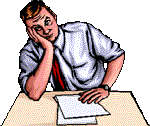 Обсудите в группе:
Какую модель выбрать (КОТ или КОЗ)
Какое содержание задания использовать (класс, тема, итоговый контроль)
Какой текст для изучения учащимися можно предложить
Определите вопросы которые можно задать  по тексту. Составьте инструкцию для учащихся
Обсудите необходимость бланка для работы учащихся, составьте его.
50